09-1623R, Trout Unlimited, Lower Wenatchee Flow Enhancement
by Marc Duboiski
Final Inspection of Diversion Dam Removal 09-10-13
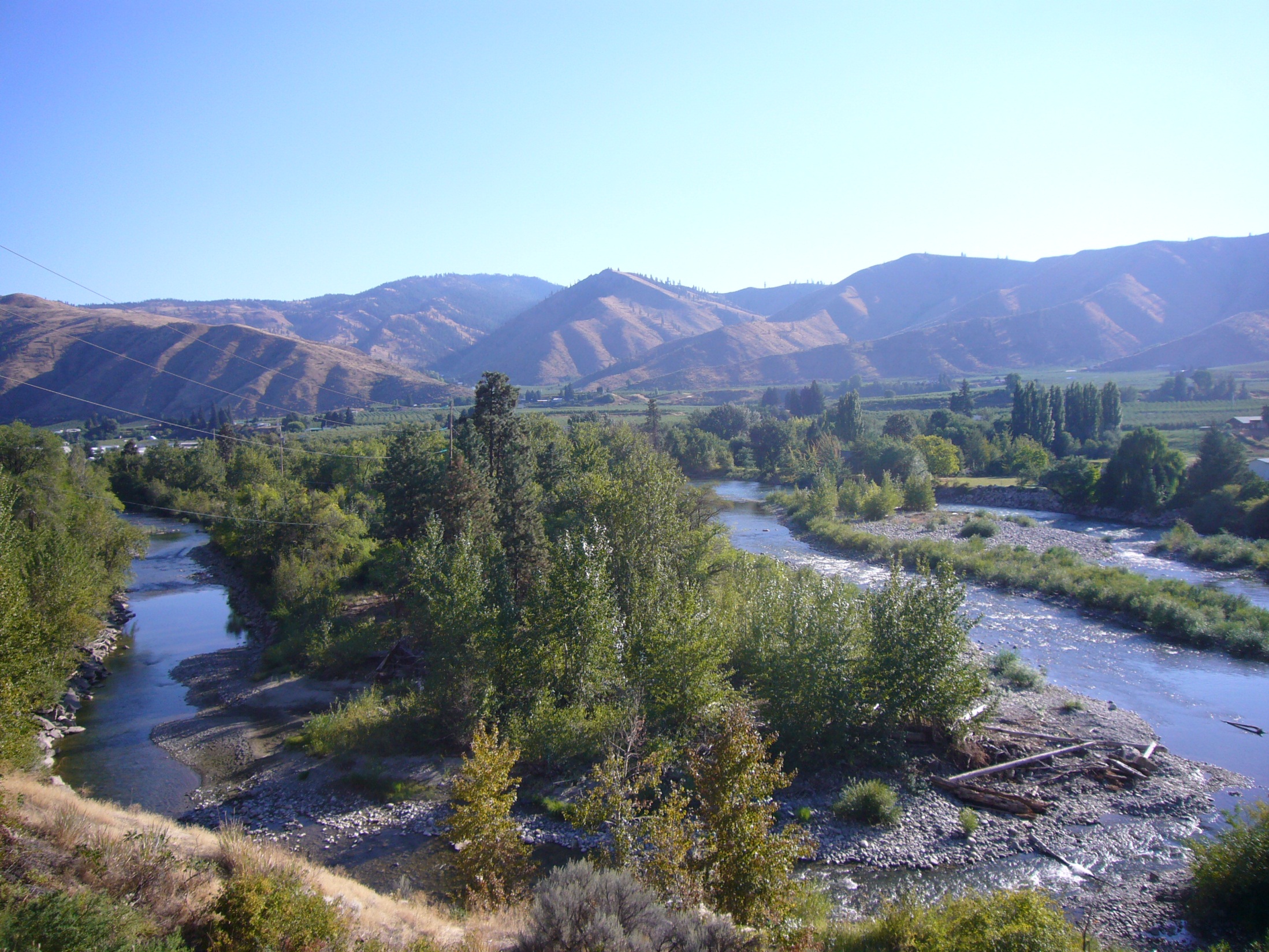 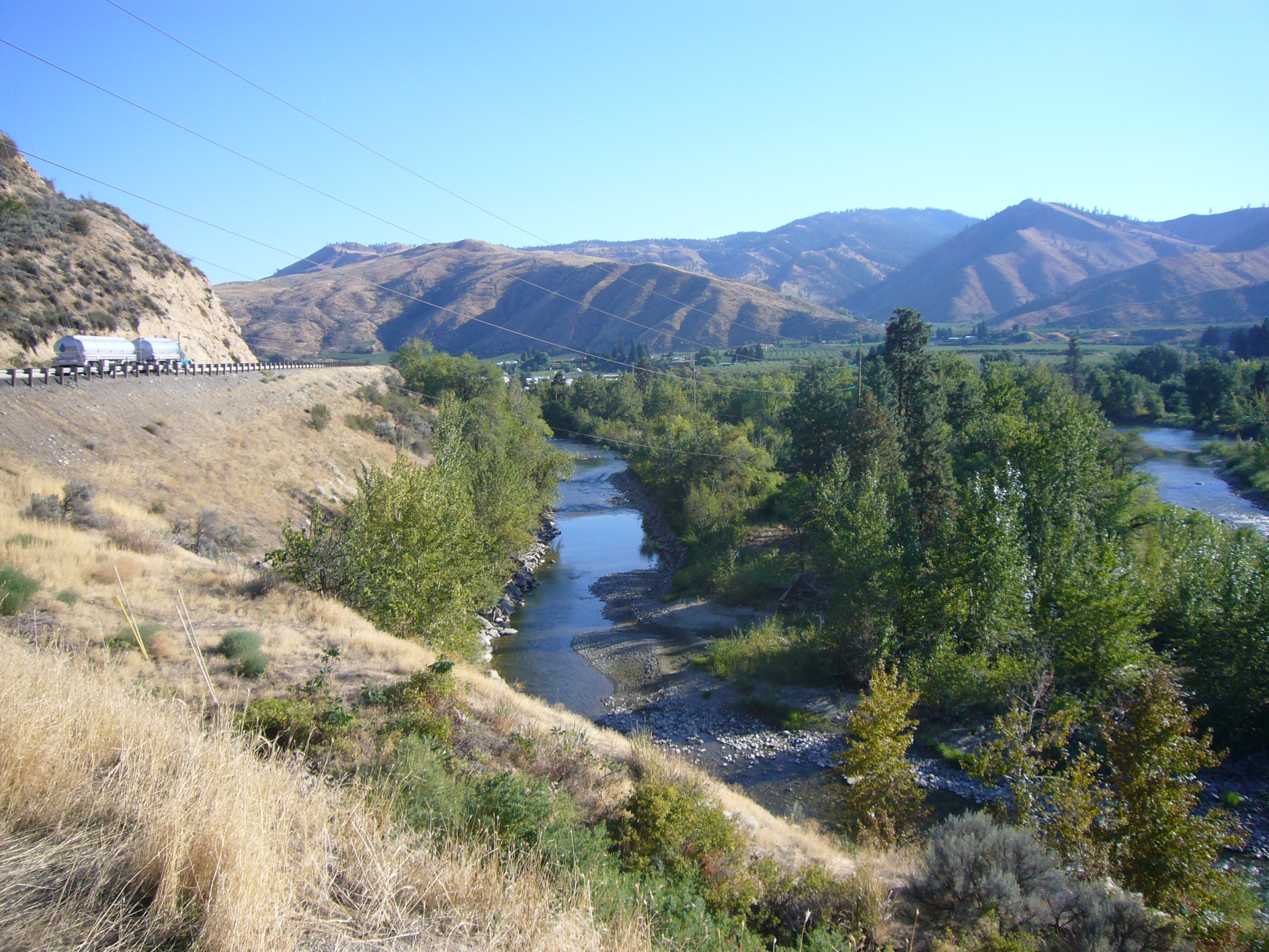 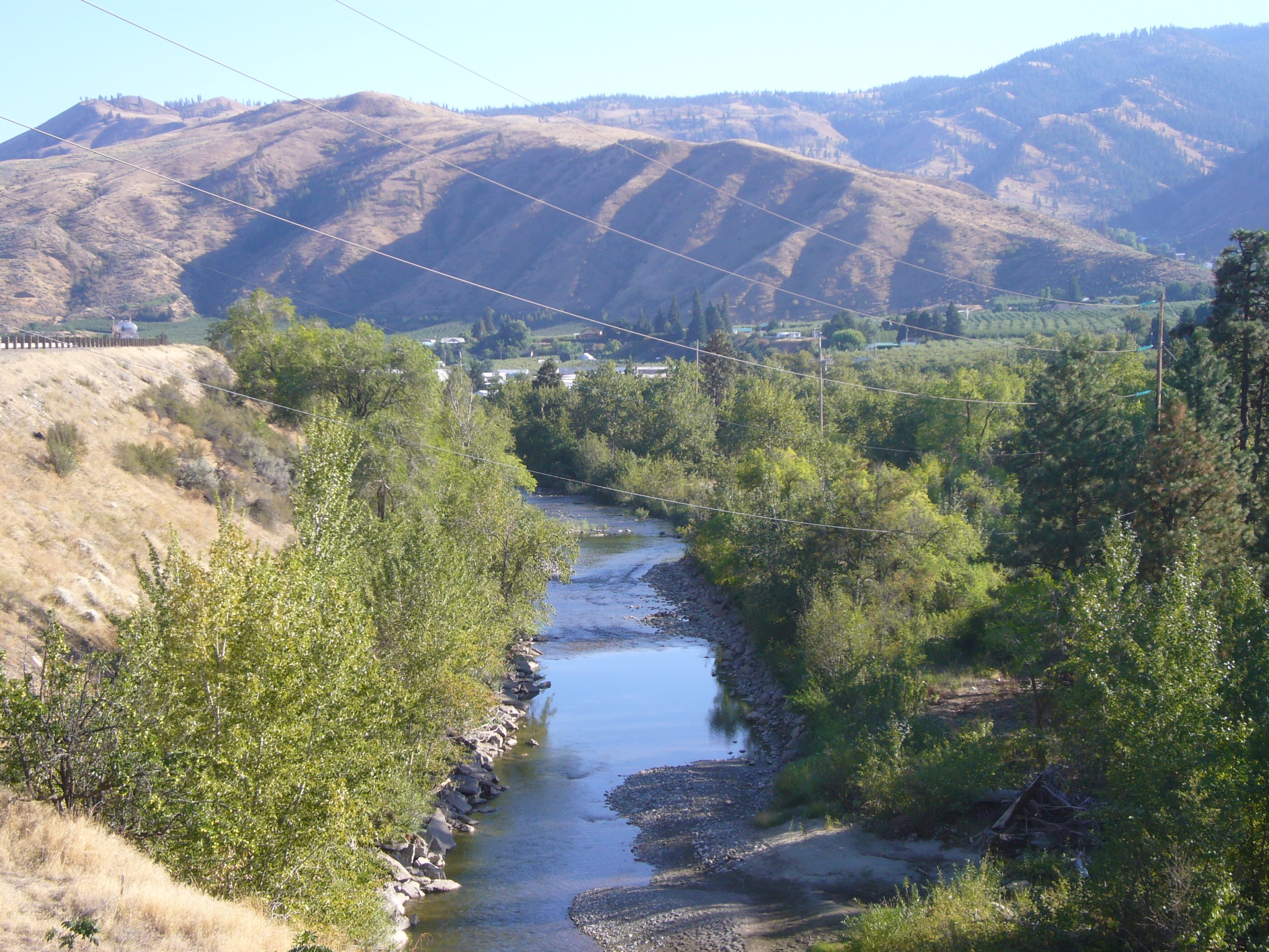 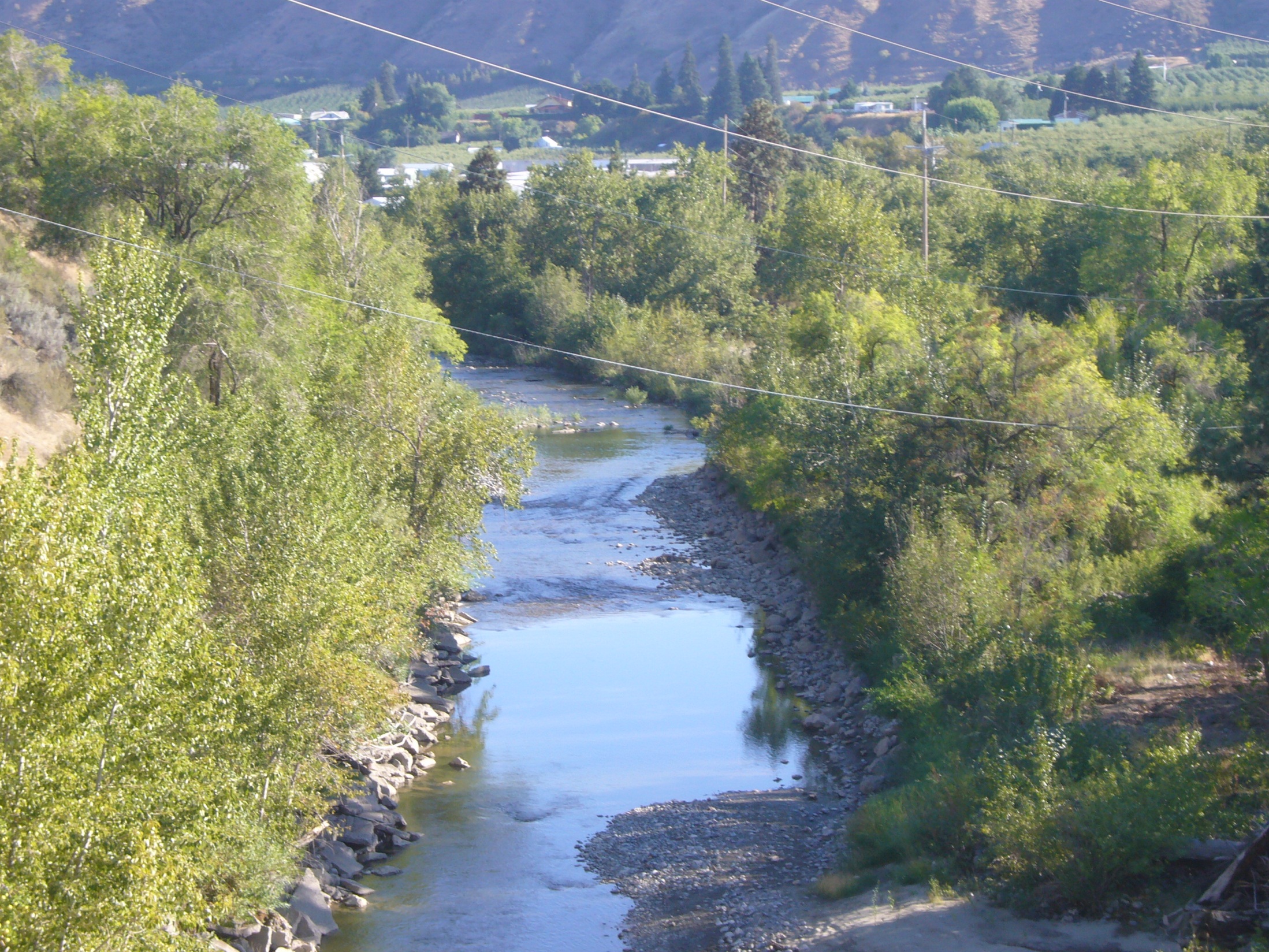 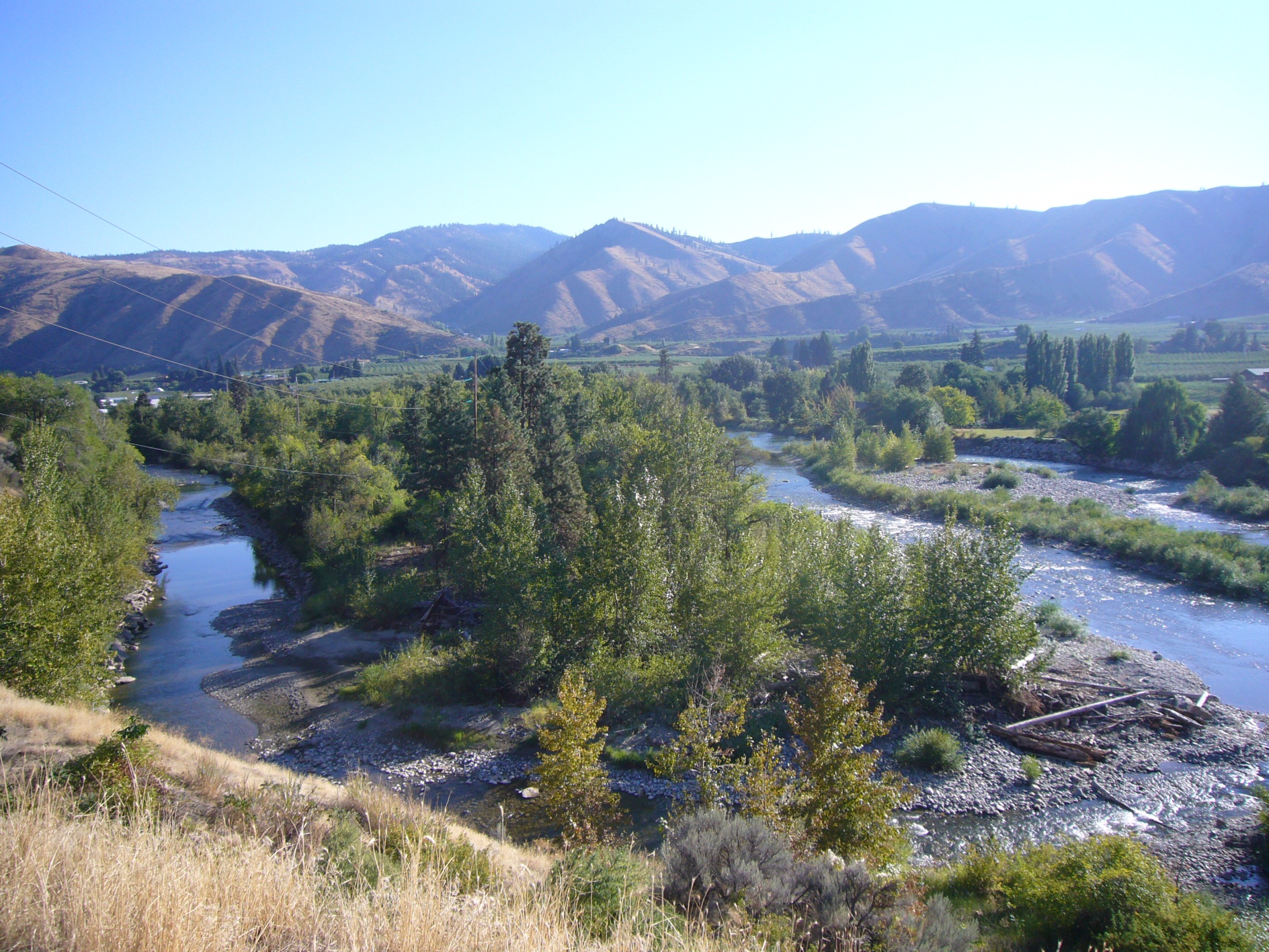